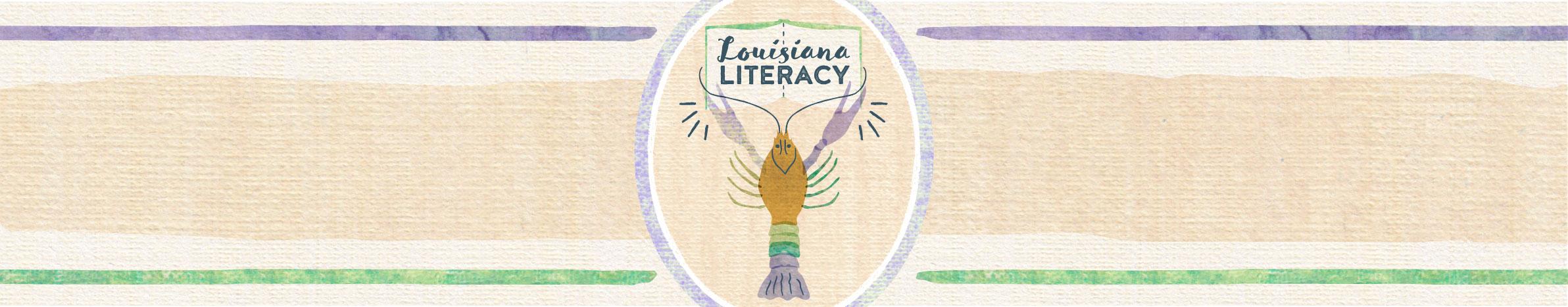 Rationale
Students who have difficulty hearing and manipulating sounds in words will struggle to decode words. This is one of the most important jobs of teachers of beginning reading, to foster awareness of phonemes (speech sounds) in words (Moats, 2019). Helping students master deleting and substituting sounds in words takes lots of practice. These skills are, according to some experts,  more challenging to teach than other phonemic awareness activities. With that in mind, it is best to start with deleting phonemes and then move to substituting, as students are ready. It is also recommended that teachers use cards and cubes to show a visible representation of the phonemes as they are manipulated.
Word List: kit, pop, mug, bed, ham, fox, sun, till, let, can
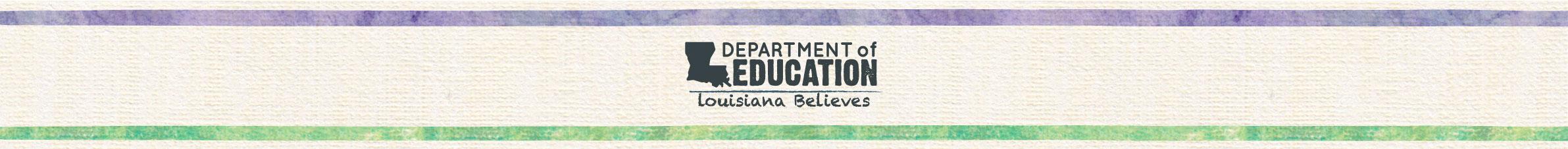 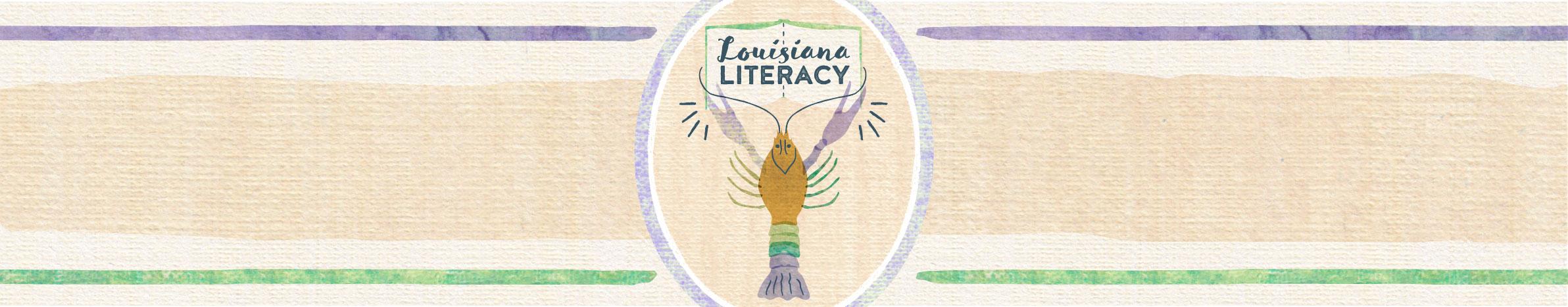 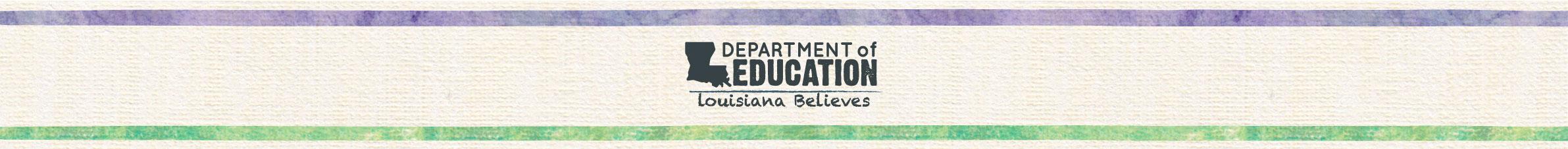